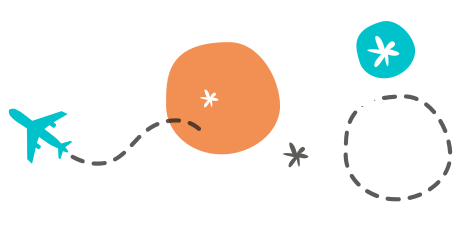 YOUR
PASSPORT
Parents
TO
COLLEGE
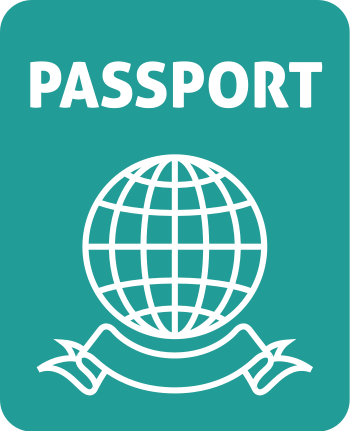 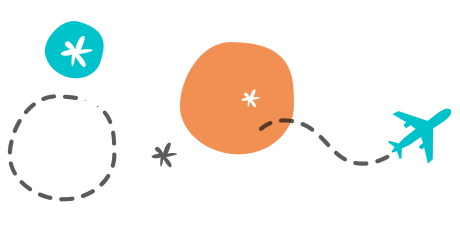 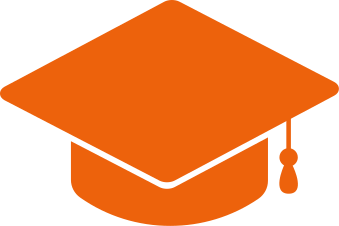 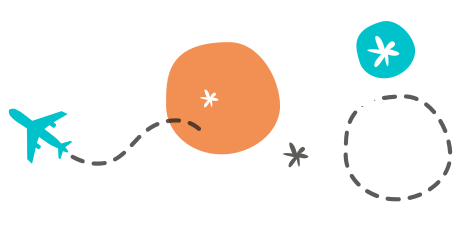 Let’s Get Your Student Ready for College
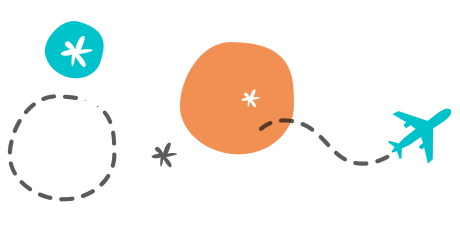 Advocate

Encourage

Listen

Support

Engage

Focus

Build boundaries

Refrain

Be patient

Be realistic

Ask for help
11 Ways to Support Your Student
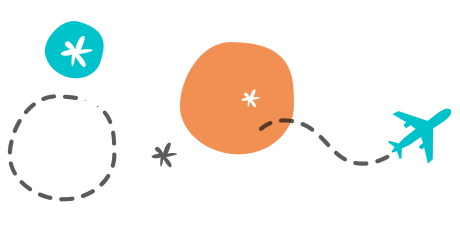 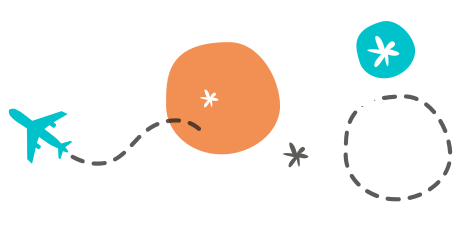 FAFSA
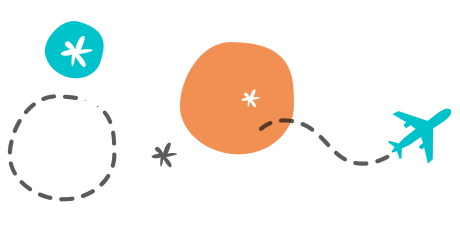 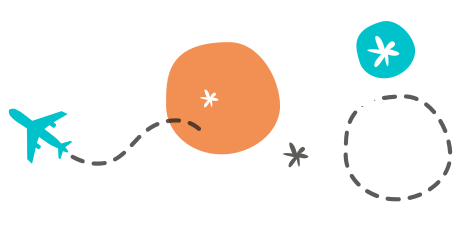 What is the FAFSA?
FAFSA – n. a form completed by current and prospective college students in the United States to determine their eligibility for federal financial aid
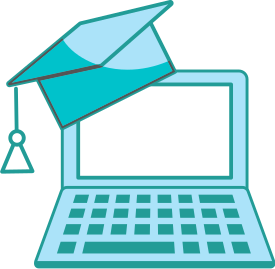 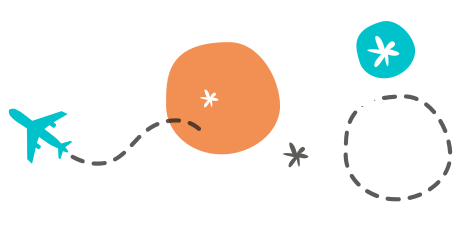 FAFSA Form and FSA ID Help
for Parents
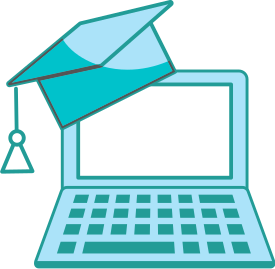 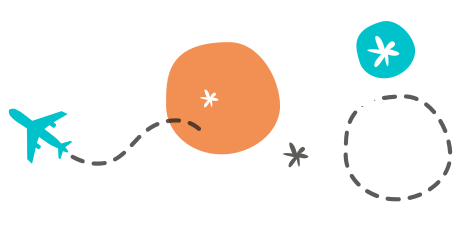 Why complete the FAFSA?
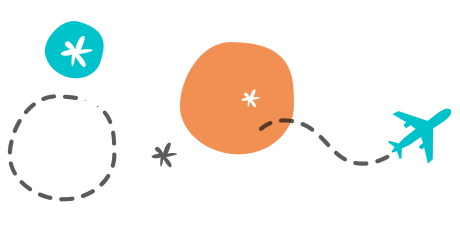 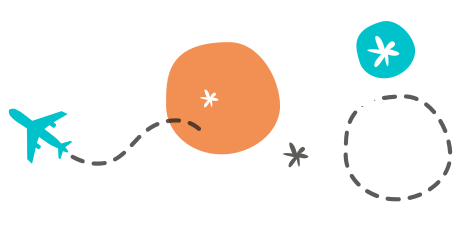 When to complete the FAFSA?
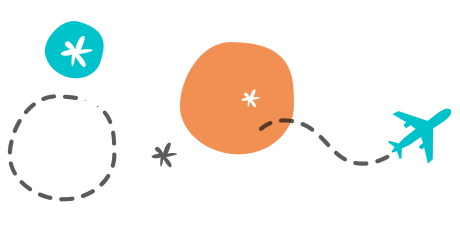 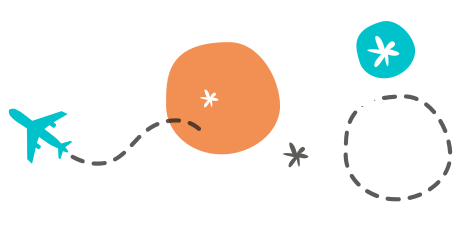 How to Complete the FAFSA
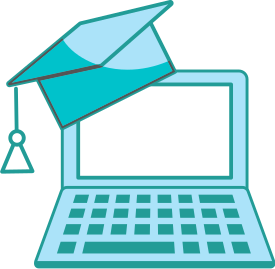 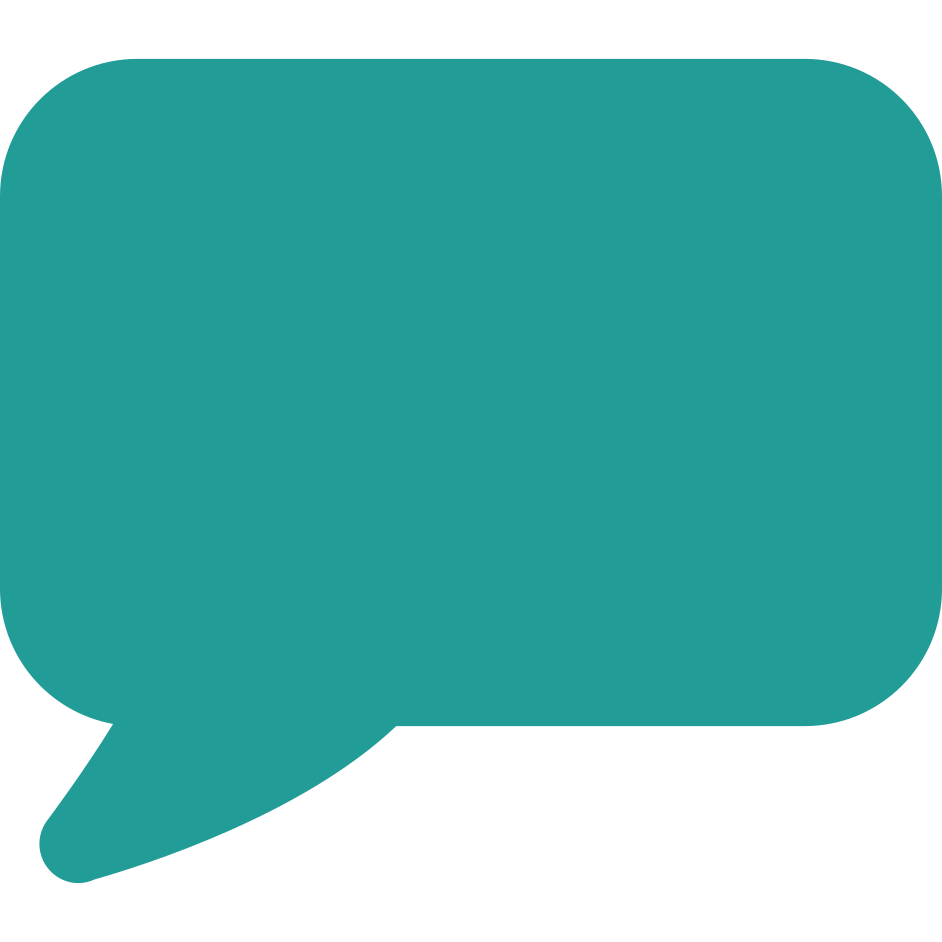 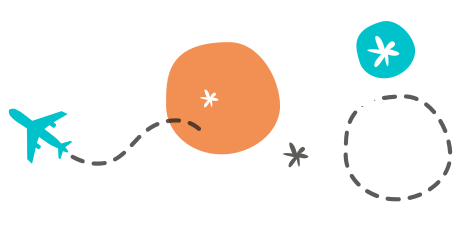 File your taxes on time

Save your FSA ID

Be prepared  to support your student throughout the college application process

Ask for help if needed
TAKE-AWAYS!
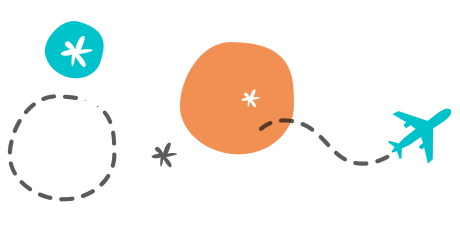